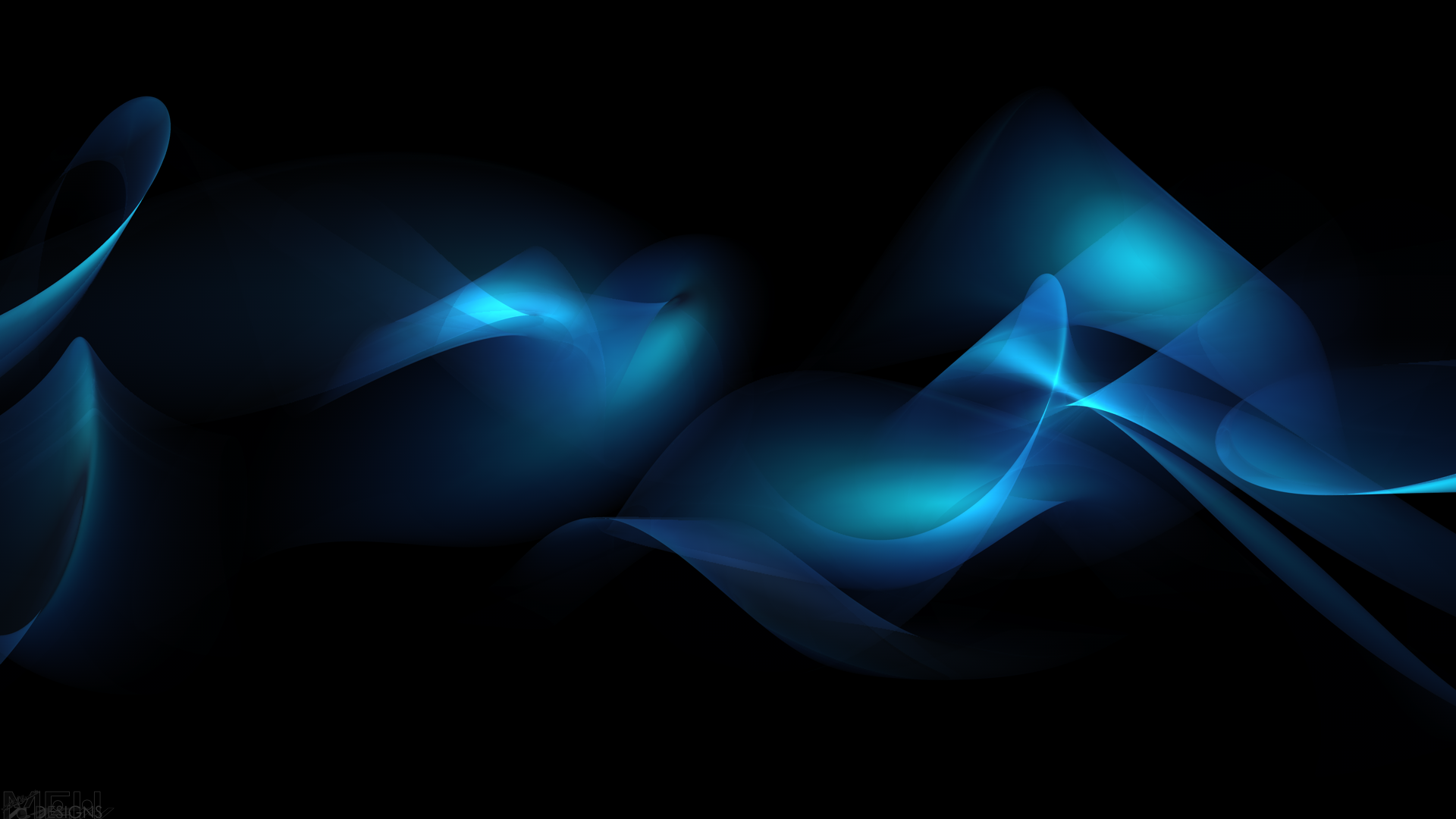 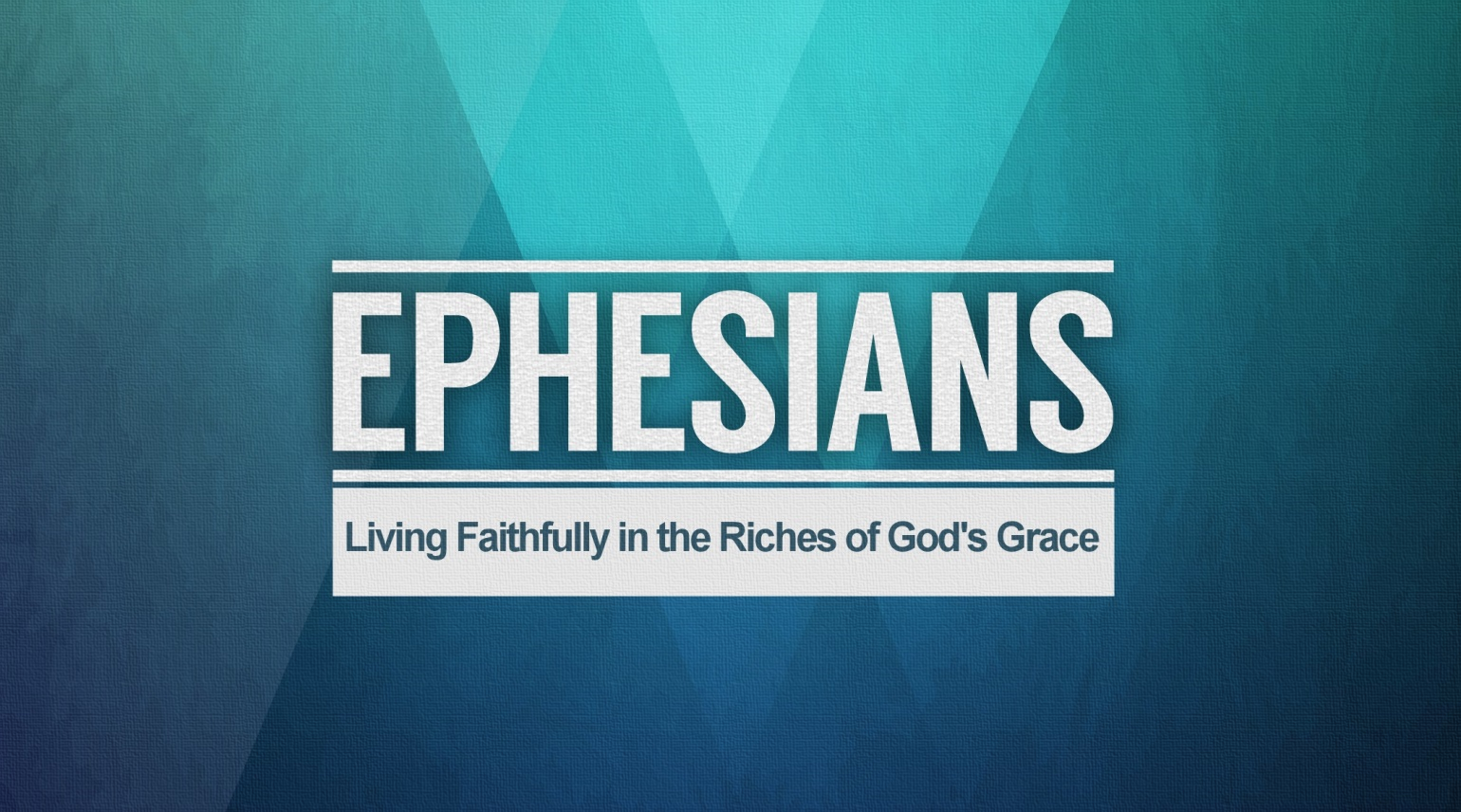 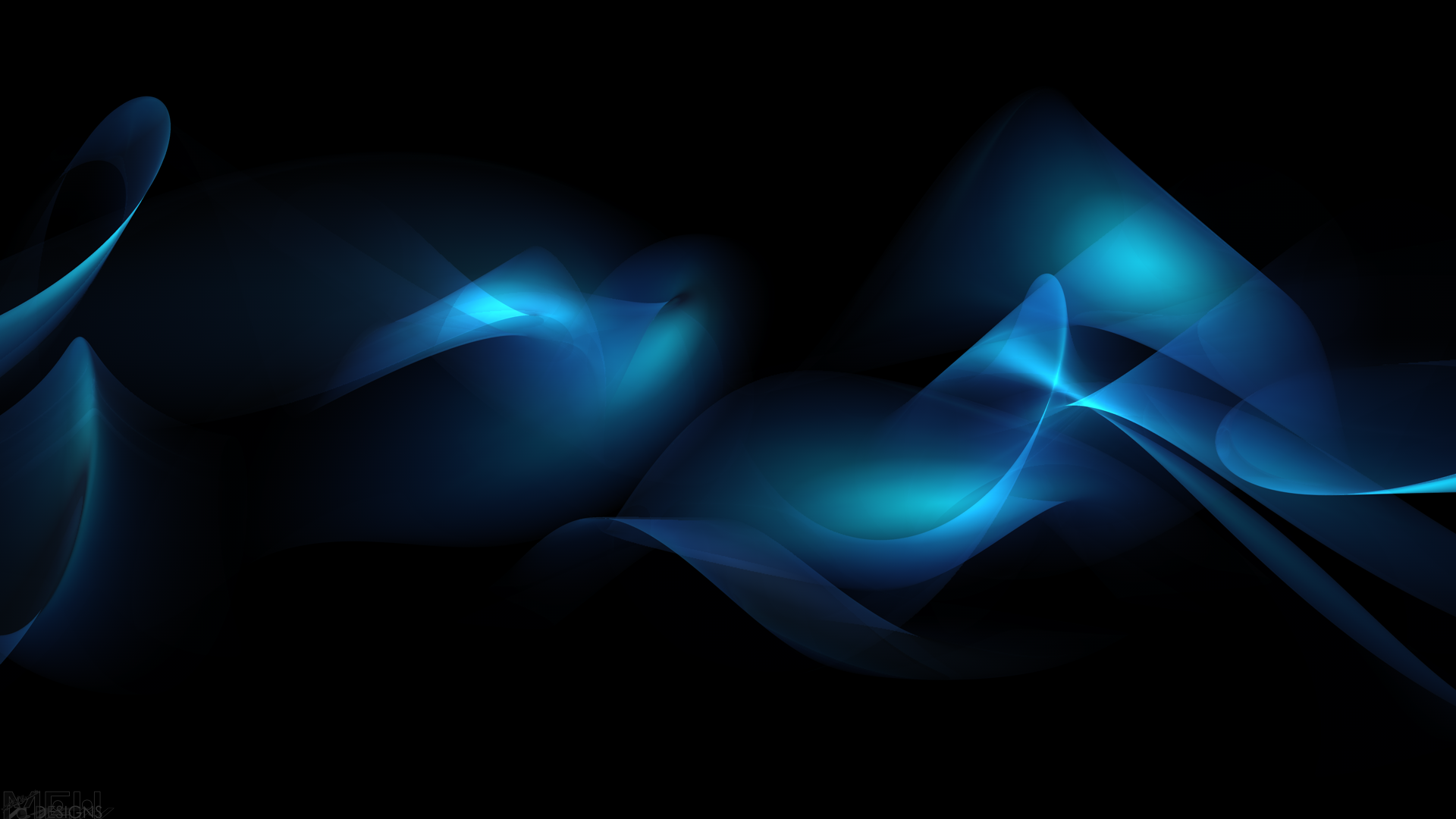 Ephesians 5:25-27
25 Husbands, love your wives, just as Christ also loved the church and gave Himself up for her, 26 so that He might sanctify her, having cleansed her by the washing of water with the word, 27 that He might present to Himself the church in all her glory, having no spot or wrinkle or any such thing; but that she would be holy and blameless.
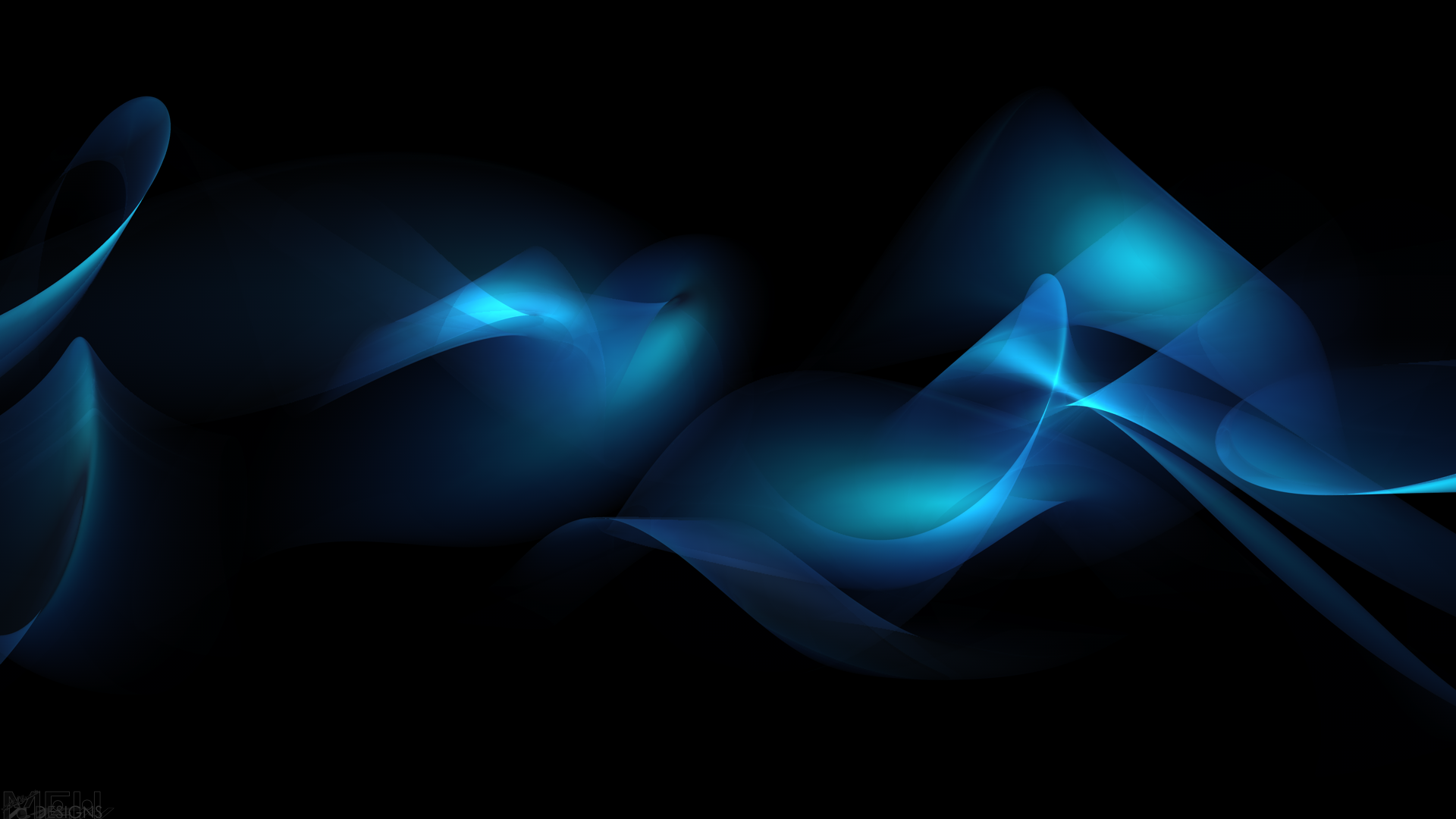 Ephesians 5:28-30
28 So husbands ought also to love their own wives as their own bodies. He who loves his own wife loves himself; 29 for no one ever hated his own flesh, but nourishes and cherishes it, just as Christ also does the church, 30 because we are members of His body.
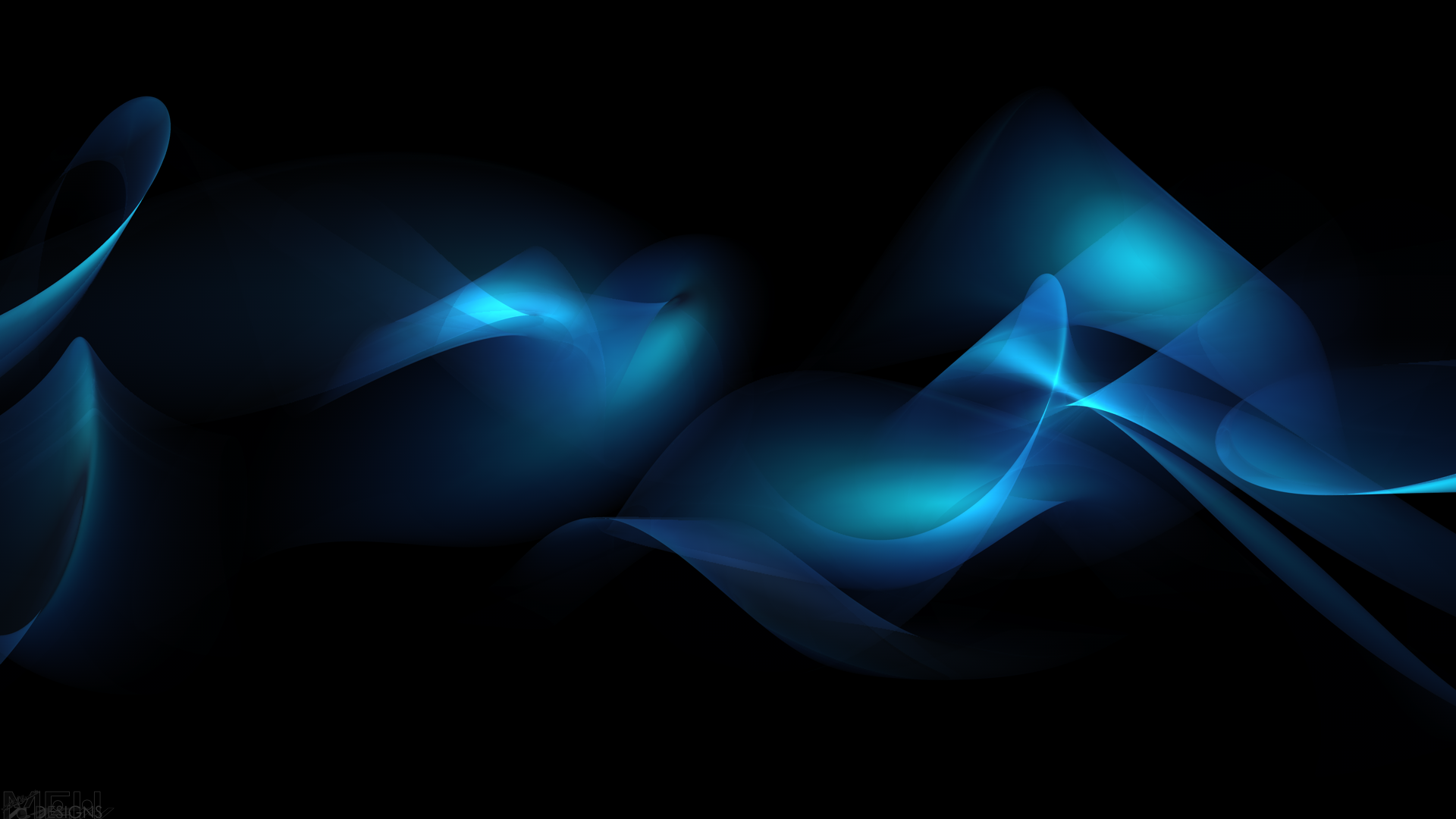 Ephesians 5:25-29…Christ…
Loved the church (5:25)
Gave Himself for the church (5:25)
Will sanctify the church (5:26)
Will present the church (5:27)
Nourishes the church (5:29)
Cherishes the church (5:29)
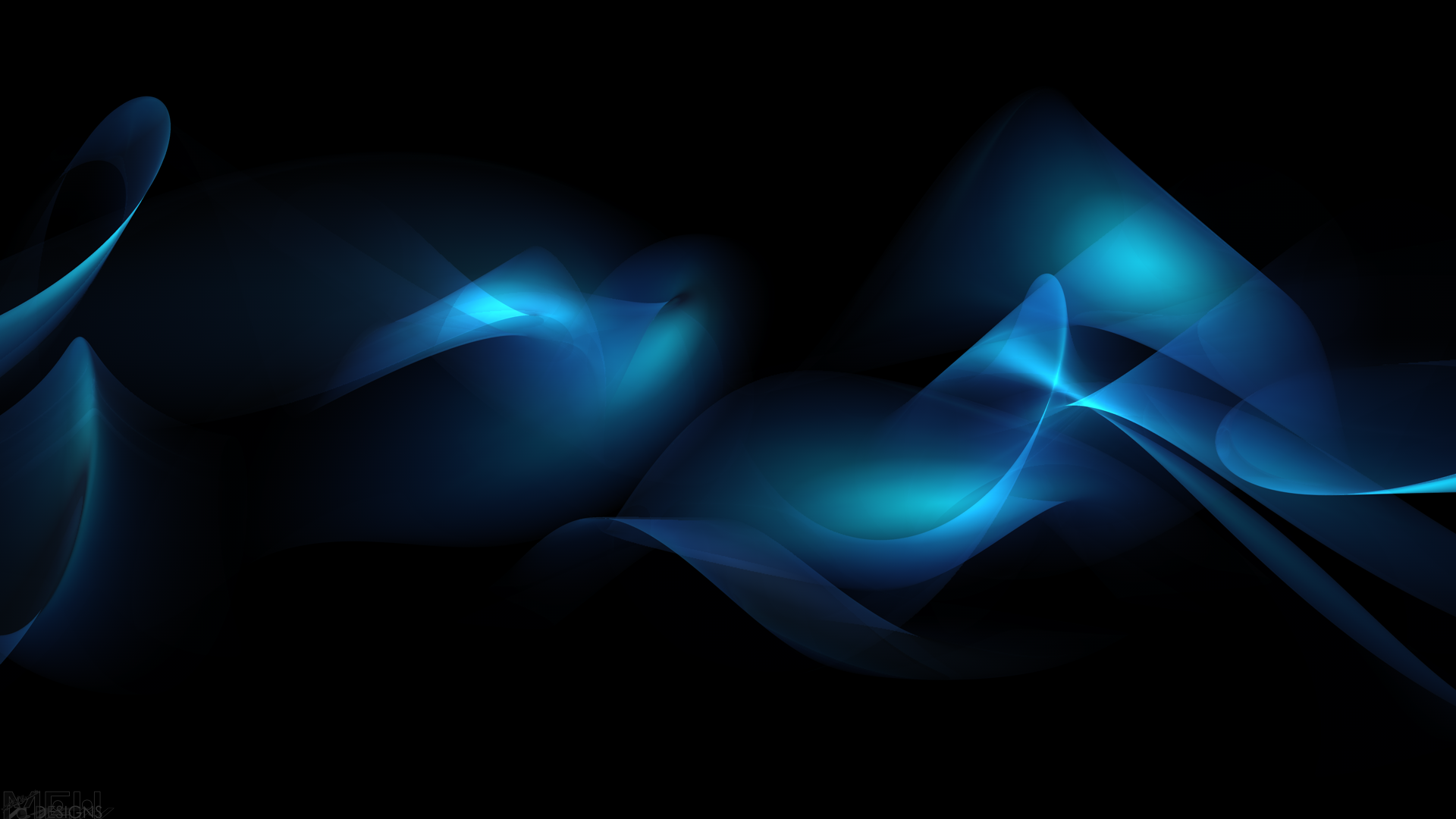 The Big Idea
As an act of love, a husband is to shepherd his wife spiritually, mentally, and emotionally.
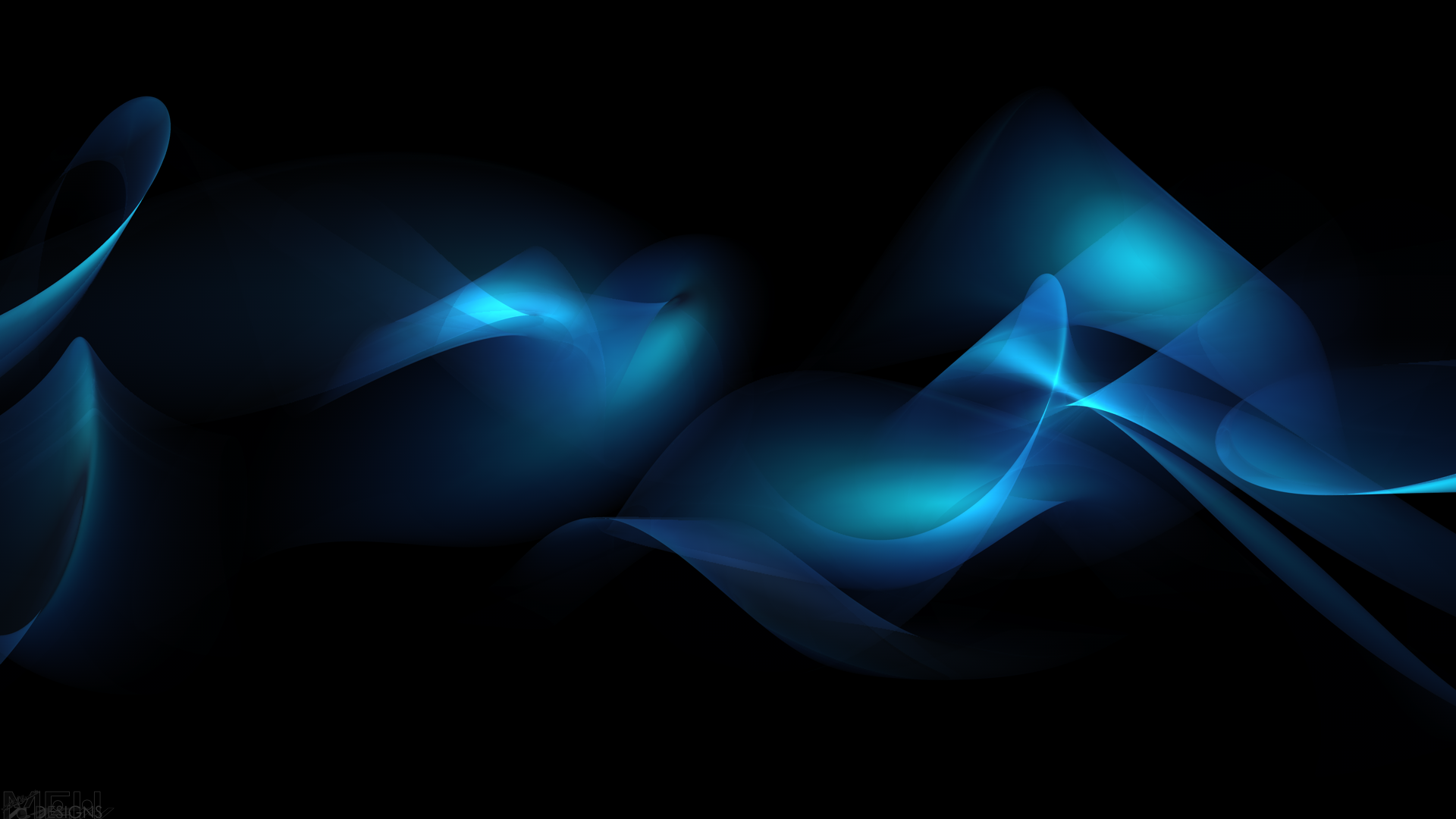 Husbands and the love of Christ
Husbands, nourish your wives…
nourishes - to provide, care for or to bring up to fullness or maturity.
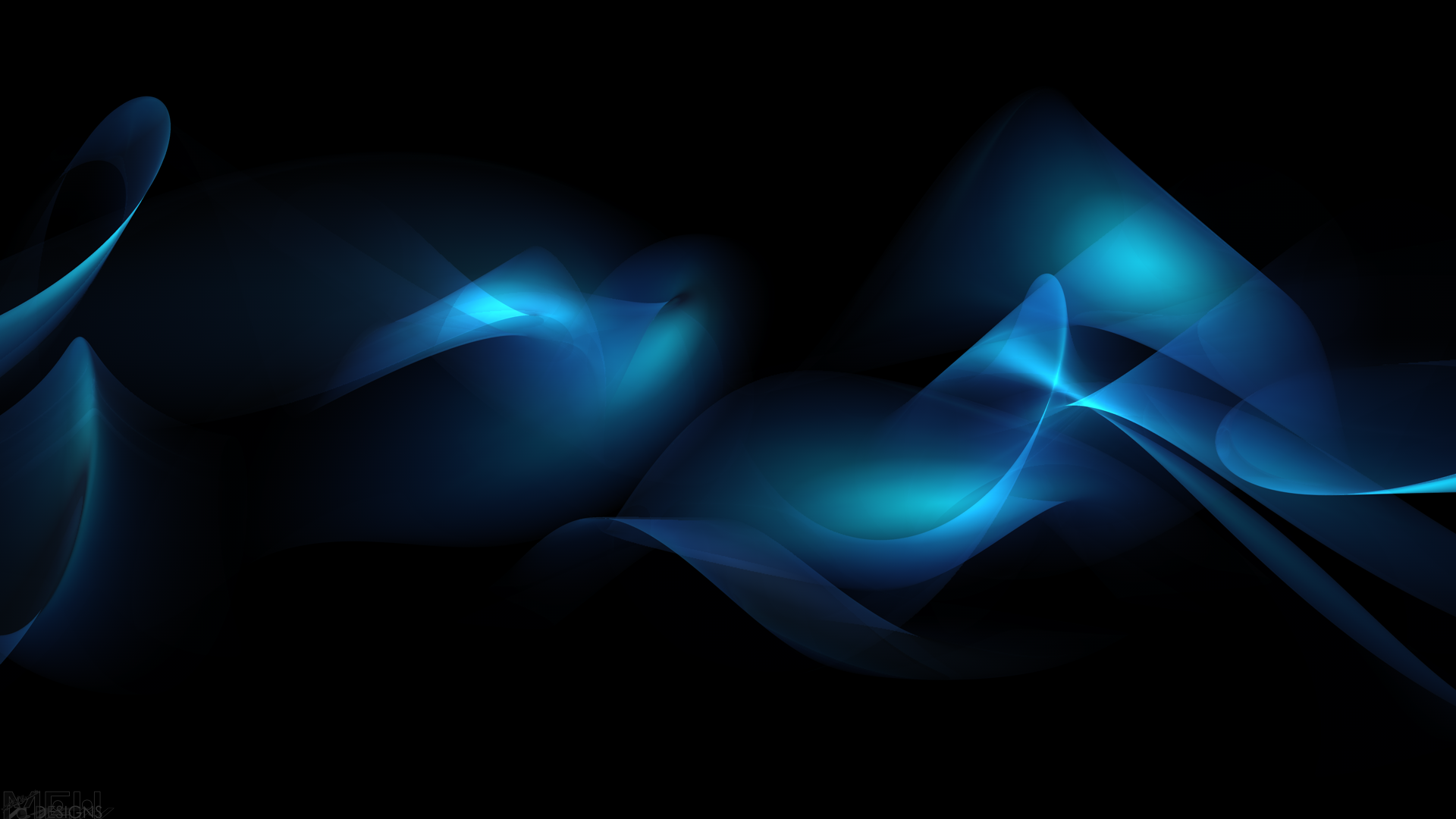 Psalm 23:1-3
“1 The Lord is my shepherd, I shall not want. 2 He makes me lie down in green pastures; He leads me beside quiet waters. 3 He restores my soul; He guides me in the paths of righteousness For His name's sake.”
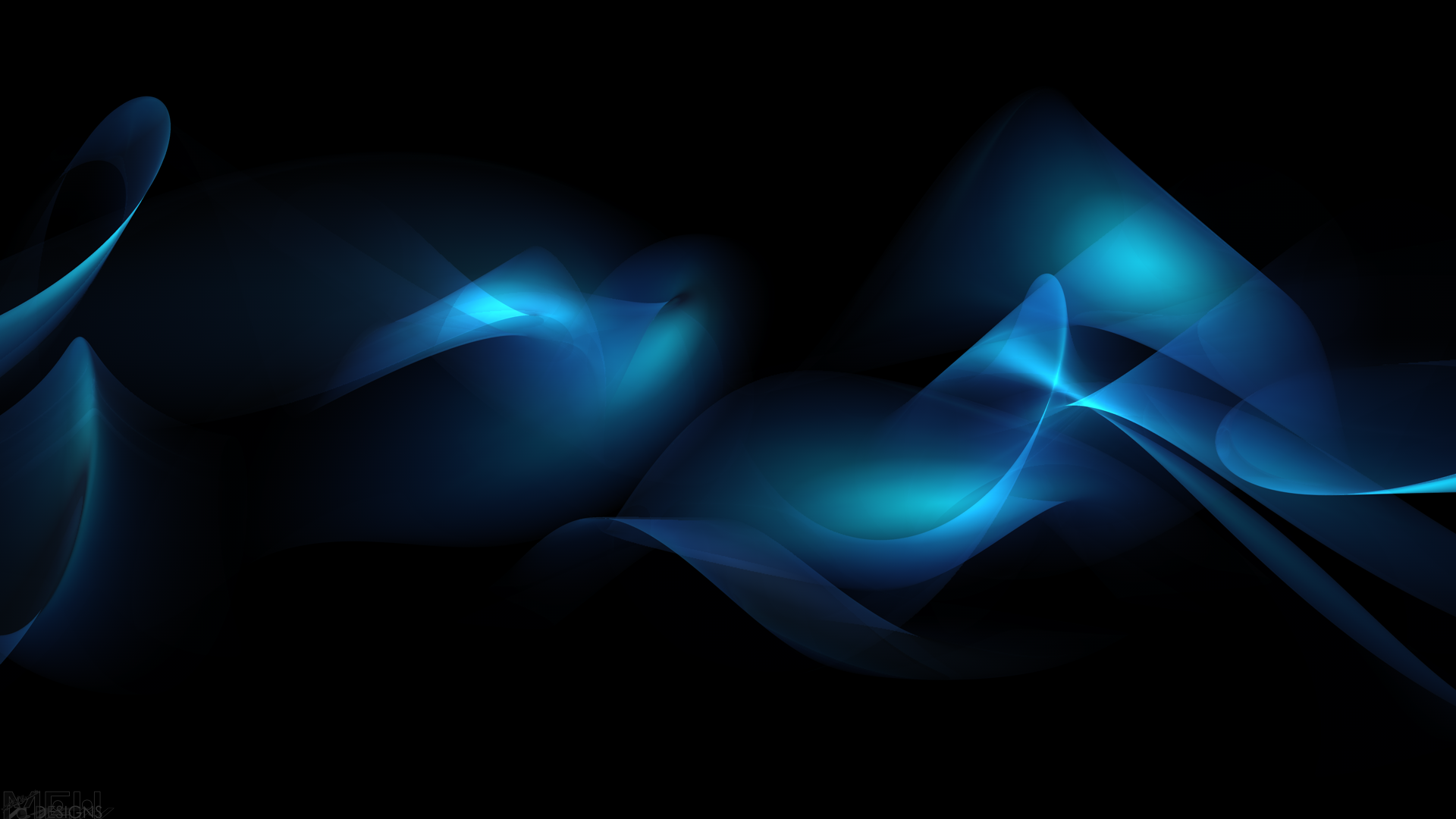 Thought
The measure of a good husband and father is not simply that he puts bread on the table, but that he provides food for the souls of his family.
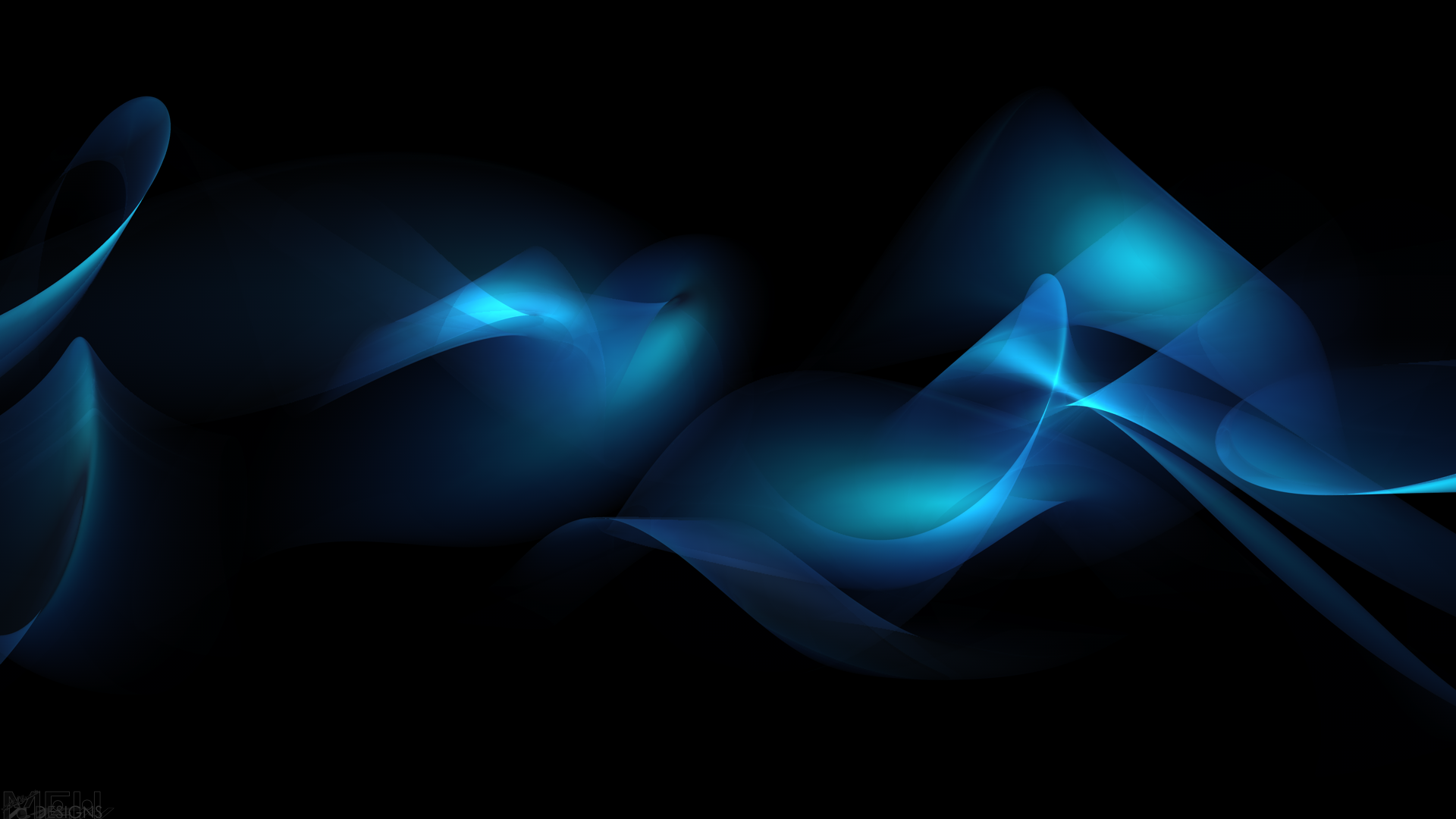 Husbands and the love of Christ
Husbands, cherish your wives…
cherishes - to tenderly care for
“But we proved to be gentle among you, as a nursing mother tenderly cares for her own children.” 
1 Thessalonians 2:7
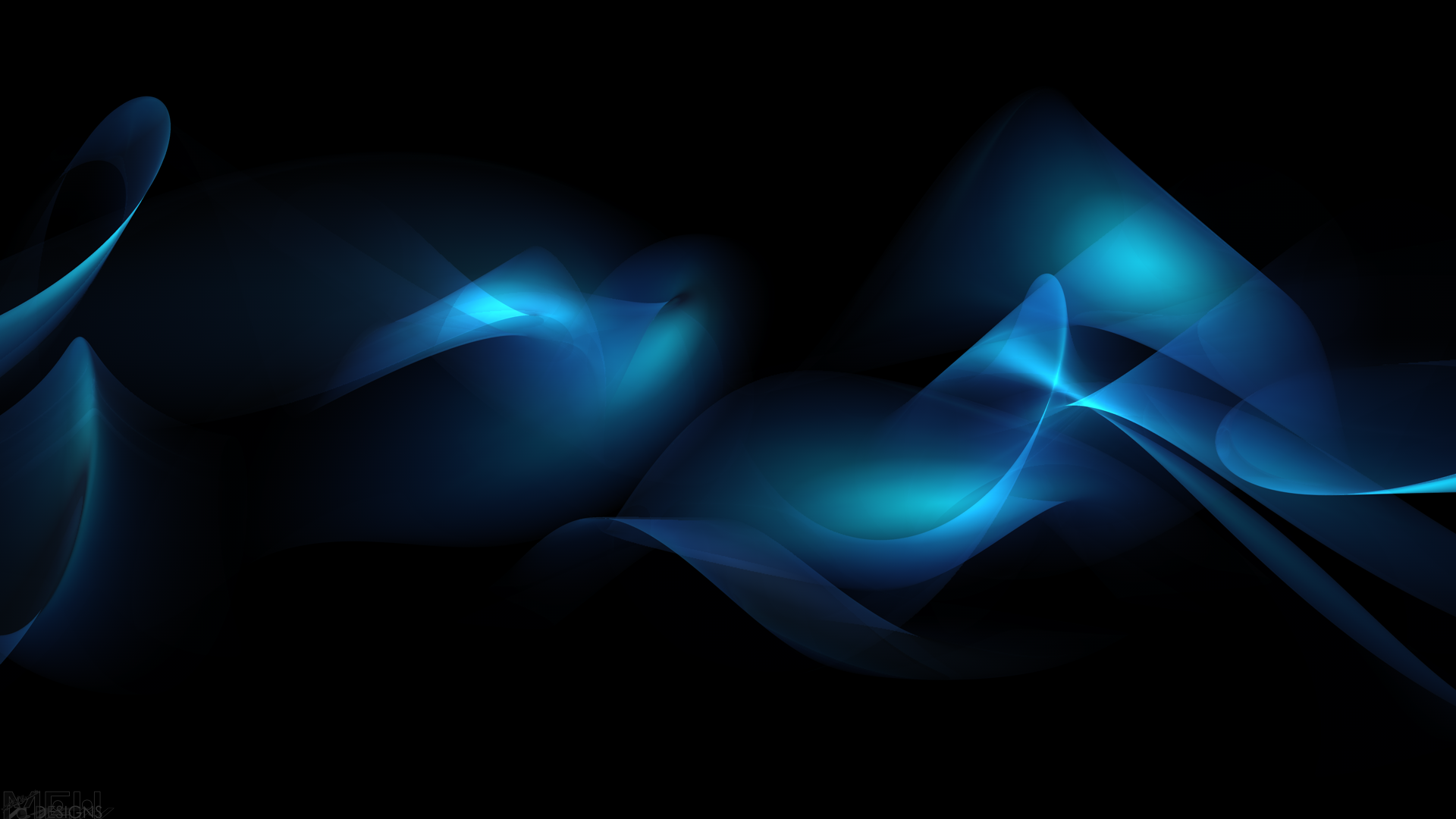 Husbands and the love of Christ
Husbands, it’s the little things…
“Do you sacrifice daily to do the little things that demonstrate to your wife that you cherish her?”
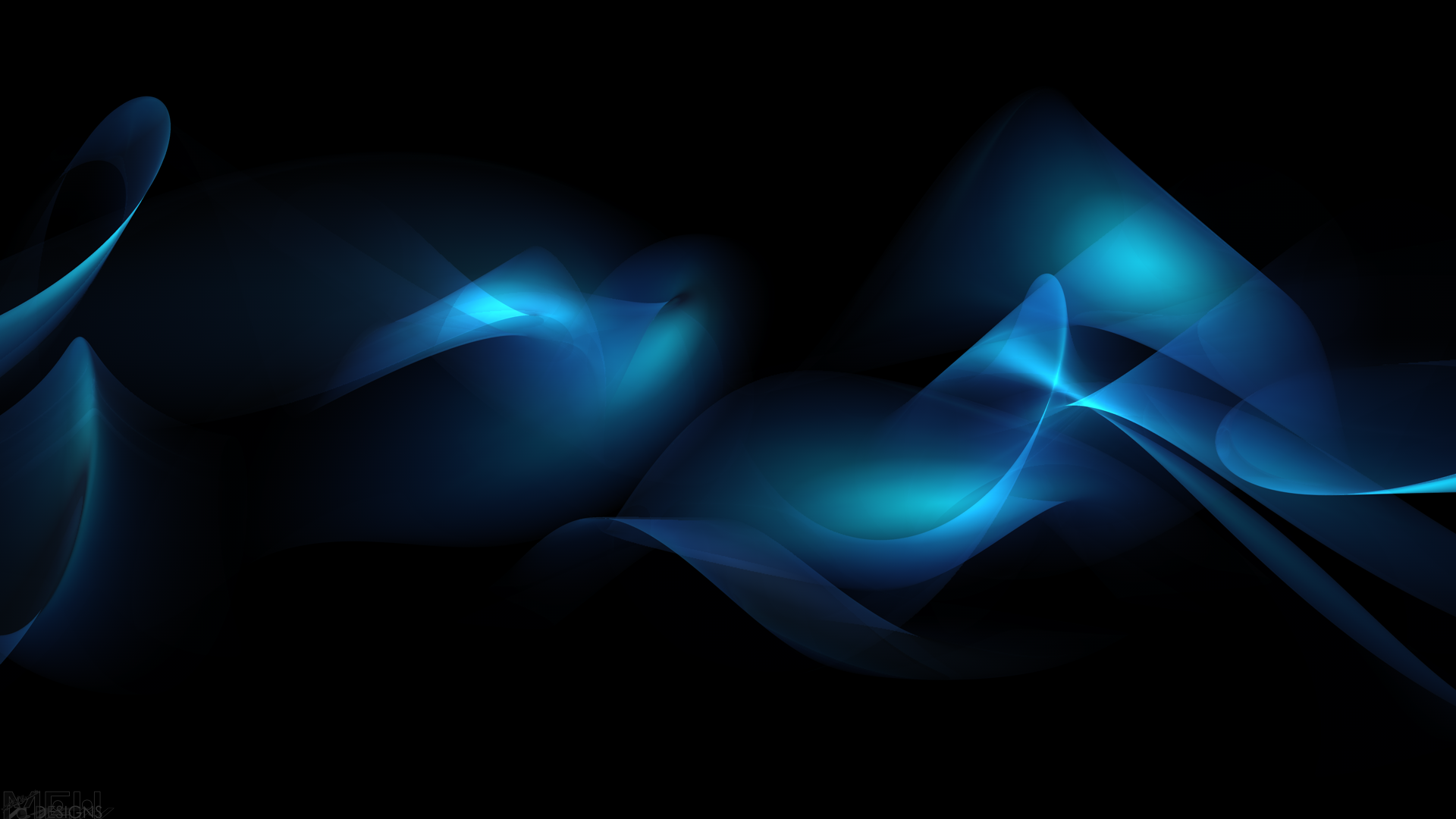 Husbands and the love of Christ
Husbands, care for your own flesh…
“FOR THIS REASON A MAN SHALL LEAVE HIS FATHER AND MOTHER AND SHALL BE JOINED TO HIS WIFE, AND THE TWO SHALL BECOME ONE FLESH.” 
Ephesians 5:31
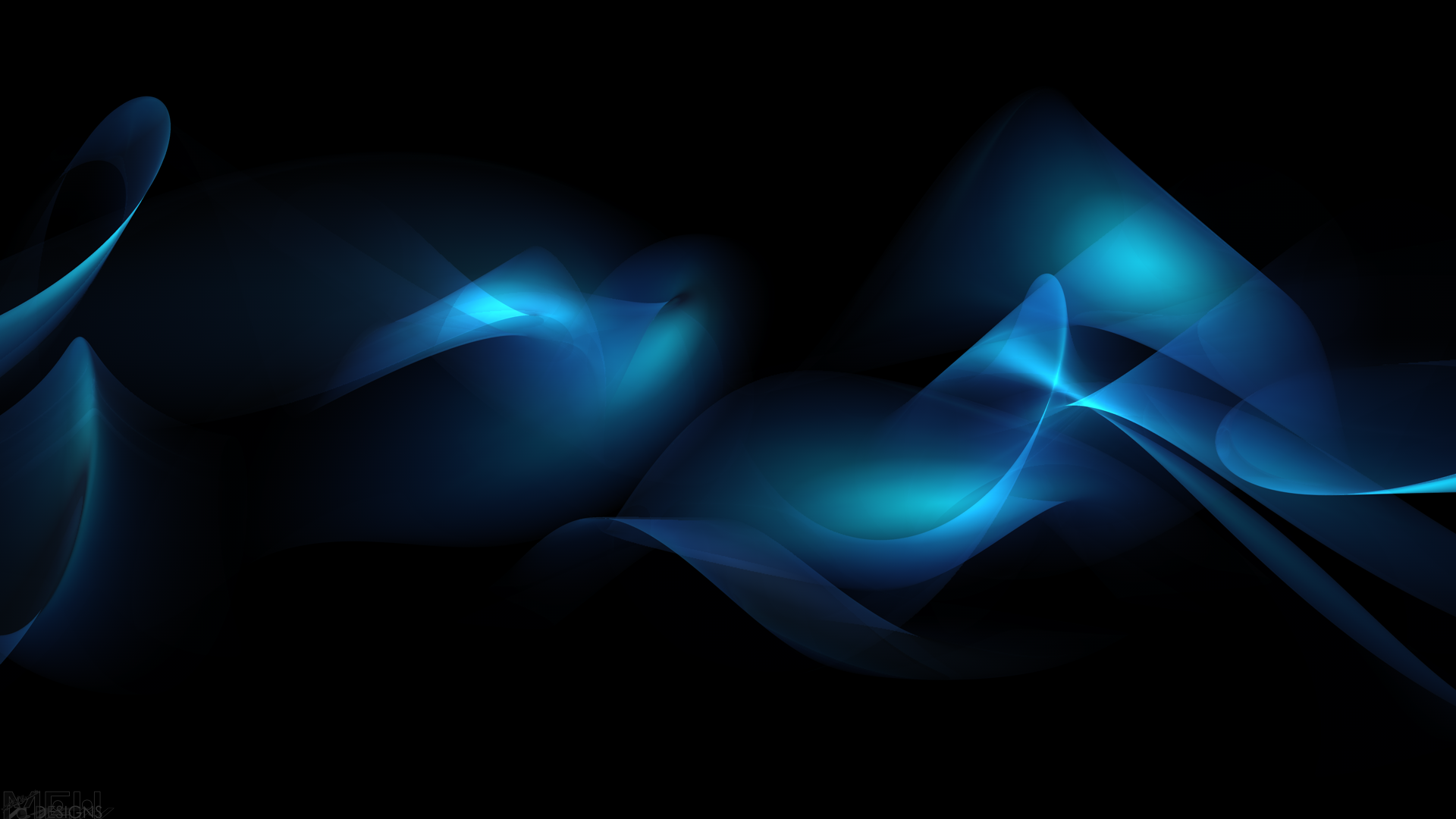 Ways to Nourish and Cherish Your Wife
Care for your wife’s soul…
Cultivate constant communication…
Create memories with your wife
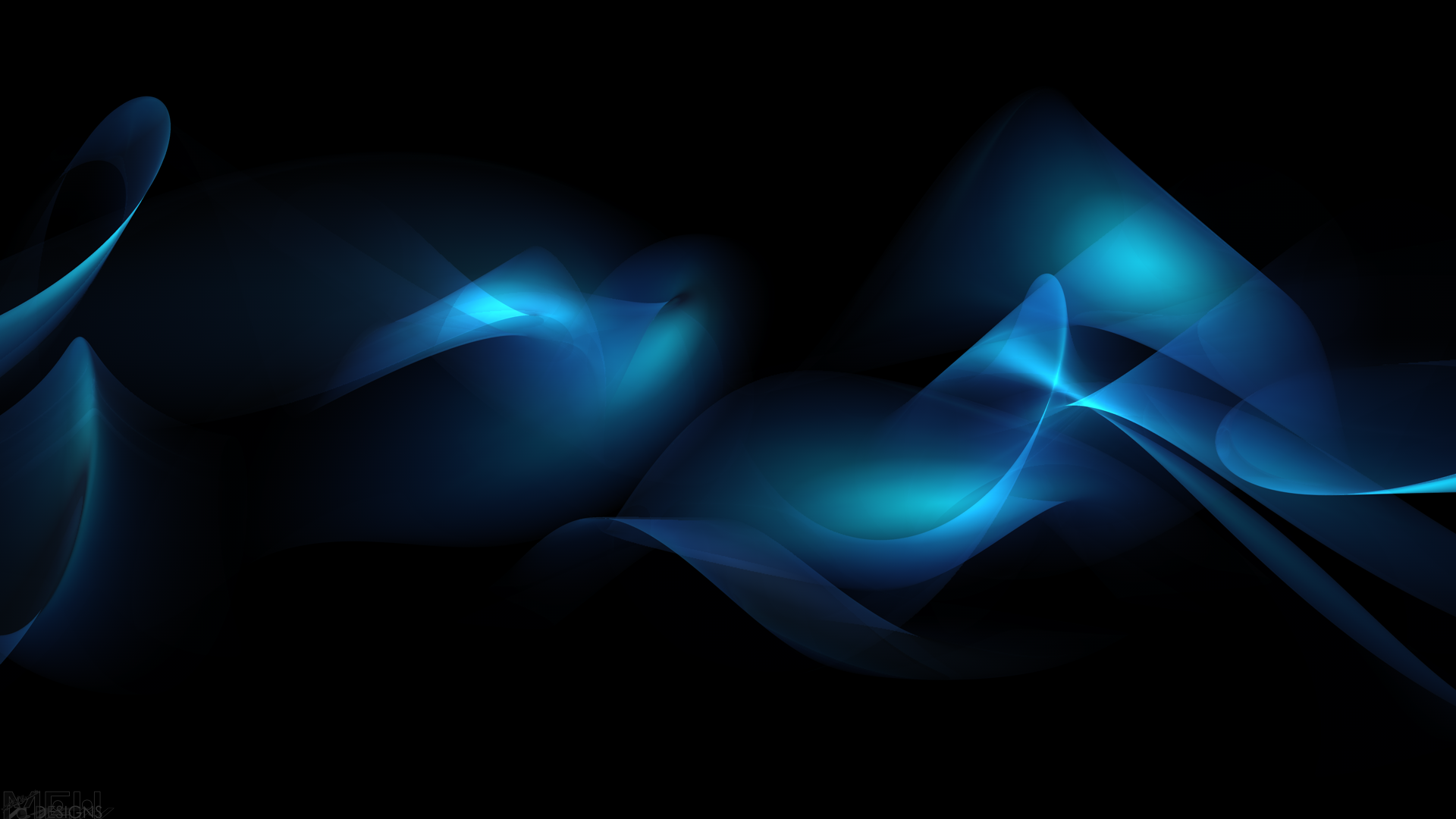 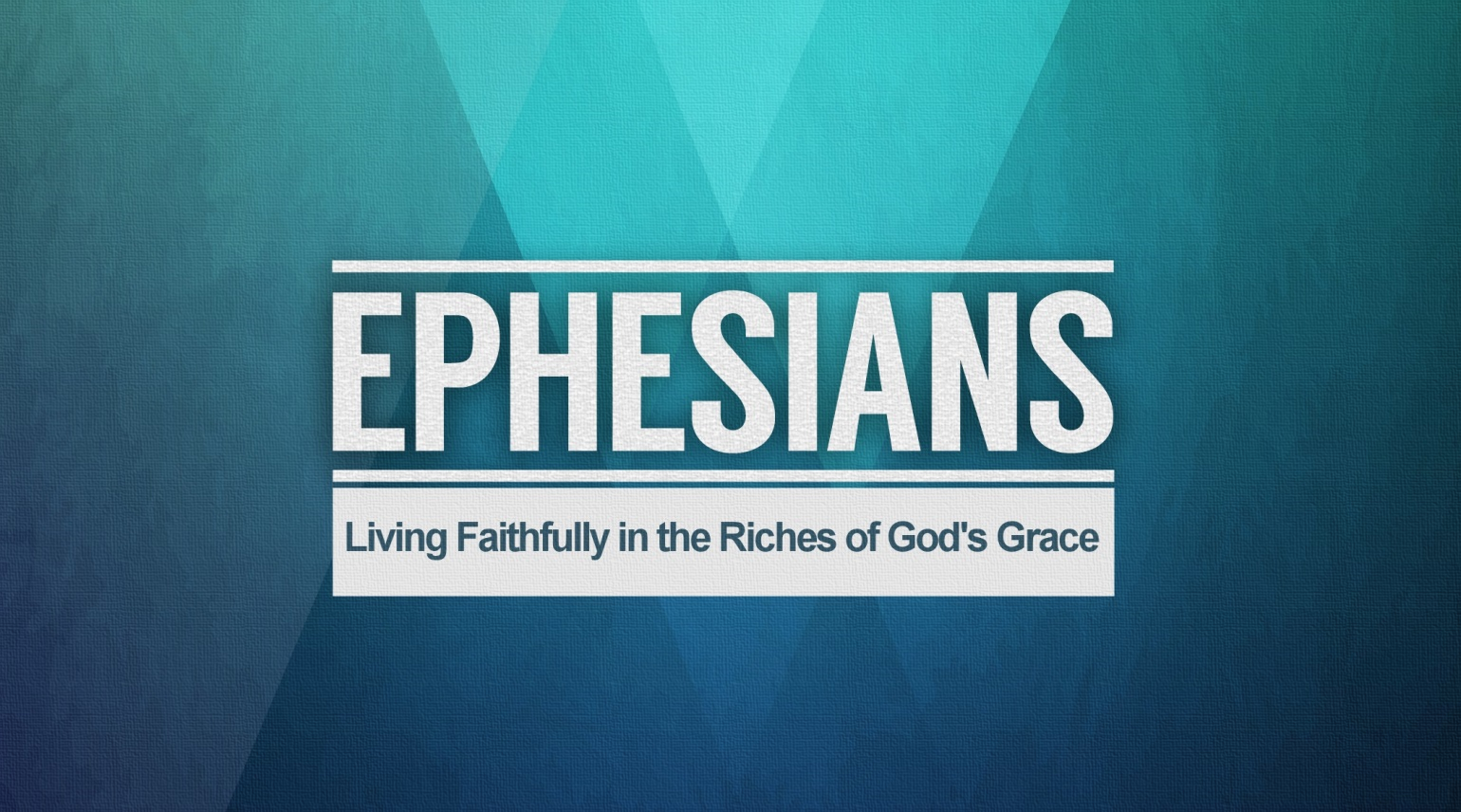